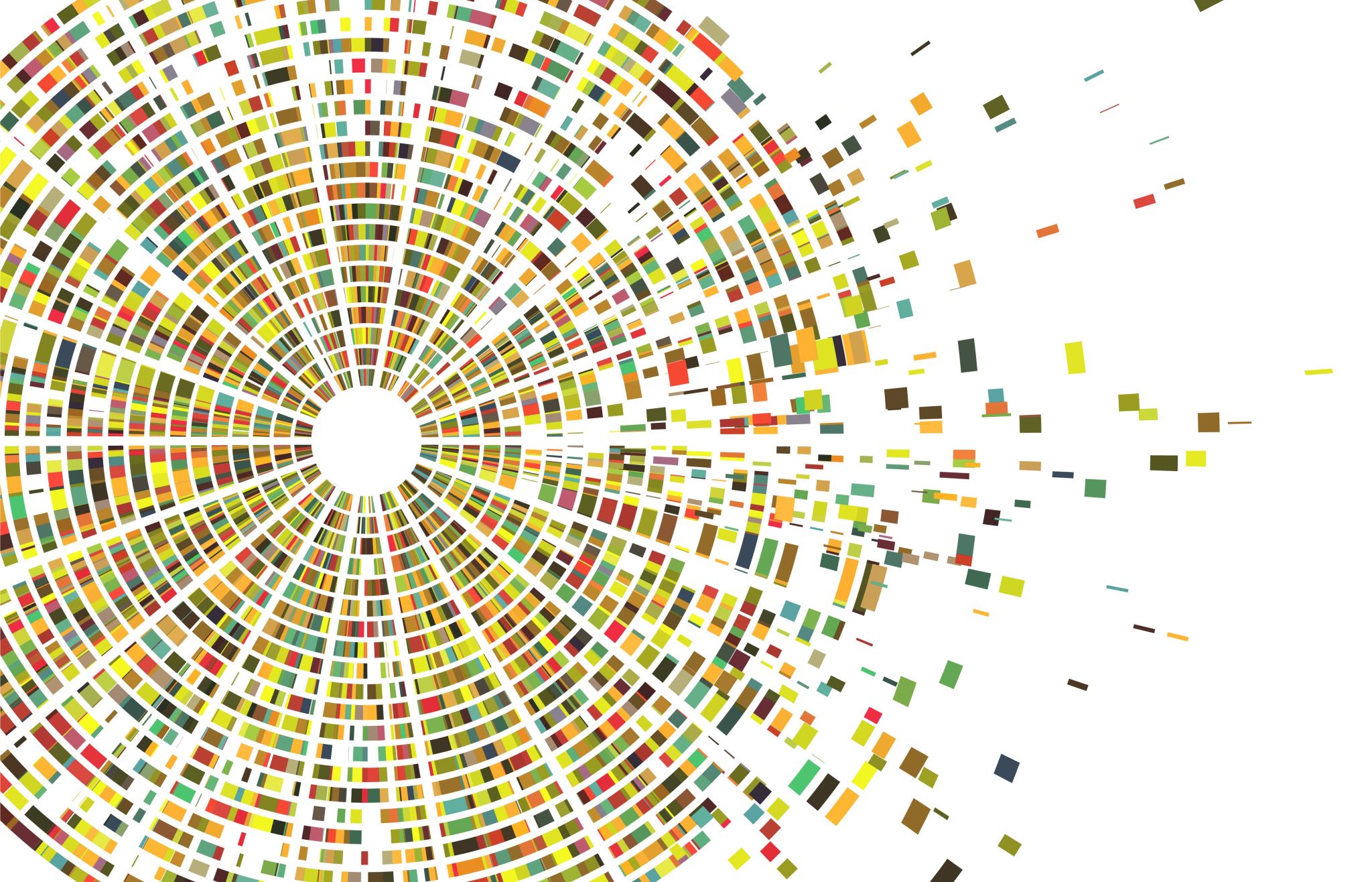 Die Wortarten
Kennen und Unterscheiden
Landesbildungsserver B.W. – www.deutsch-bw.de
Der Artikel
Man unterscheidet zwei Arten von Artikeln, den bestimmten und den unbestimmten Artikel. 
Der bestimmte Artikel
Der Lehrer hat gute Beispiele gebracht.Die Klassenarbeit war wieder viel zu schwer.Das Kind möchte spielen.
Der unbestimmte Artikel
Ein Junge baut ein Baumhaus. Eine Schulstunde kann manchmal sehr lang sein.Ein Kind ist in den Bach gefallen.
Landesbildungsserver B.W. – www.deutsch-bw.de
Der Artikel
Bestimmter oder unbestimmter Artikel? 
Vergleiche die folgenden Sätze: 
"Hol den Arzt." 
Der Arzt ist bekannt, man soll zum Beispiel den Hausarzt holen. 
"Hol einen Arzt." 
=> Hier geht es nicht um einen bestimmten Arzt. Wenn es zum Beispiel Sonntag ist, muss der Arzt gerufen werden, der gerade Bereitschaftsdienst hat.
Landesbildungsserver B.W. – www.deutsch-bw.de
Der Artikel
Bestimmter oder unbestimmter Artikel? 
Peter: "Heute hat mich wieder ein Lehrer angeschnauzt." => irgendein Lehrer
Peter: "Heute hat mich wieder der Deutschlehrer angeschnauzt." 
=> Hier ist es ein bestimmter Lehrer, nämlich Peters Deutschlehrer gemeint.
Landesbildungsserver B.W. – www.deutsch-bw.de
Der Artikel
Manchmal wird auch kein Artikel verwendet.
Vergleiche die folgenden Sätze: 
"Ich finde Piercing blöd." 
=> Hier ist Piercing ganz allgemein gemeint. 
"Ich finde ein Zungenpiercing blöd." 
=> Hier ist nur eine Art von Piercing gemeint und nicht Piercing ganz allgemein.
"Ich finde das Piercing blöd." 
=> Hier ist das Piercing gemeint, das man gerade sieht.
Landesbildungsserver B.W. – www.deutsch-bw.de
Achtung Falle:
Der bestimmte Artikel kann auch ein Relativpronomen sein:Die [bestimmter Artikel] Klassenarbeit, die [Relativpronomen] wir heute geschrieben haben, war wieder viel zu schwer. 

Der unbestimmte Artikel kann auch ein Numerale (Zahlwort) sein:Ich möchte ein [Numerale] Nusshörnchen und zwei Berliner.
Landesbildungsserver B.W. – www.deutsch-bw.de
Die Deklination des Artikels
Der Artikel richtet sich in Genus (Geschlecht), Numerus (Einzahl, Mehrzahl) und Kasus (1. bis 4. Fall) nach dem Substantiv/Nomen, das er begleitet. 
Das Fahrrad des Kindes ist kaputt.Der Mann will dem Kind helfen.
Wir schreiben jetzt ein Diktat.Peter hat eine schwere Grippe.Er kam wegen eines Fahrfehlers von der Straße ab.
Landesbildungsserver B.W. – www.deutsch-bw.de